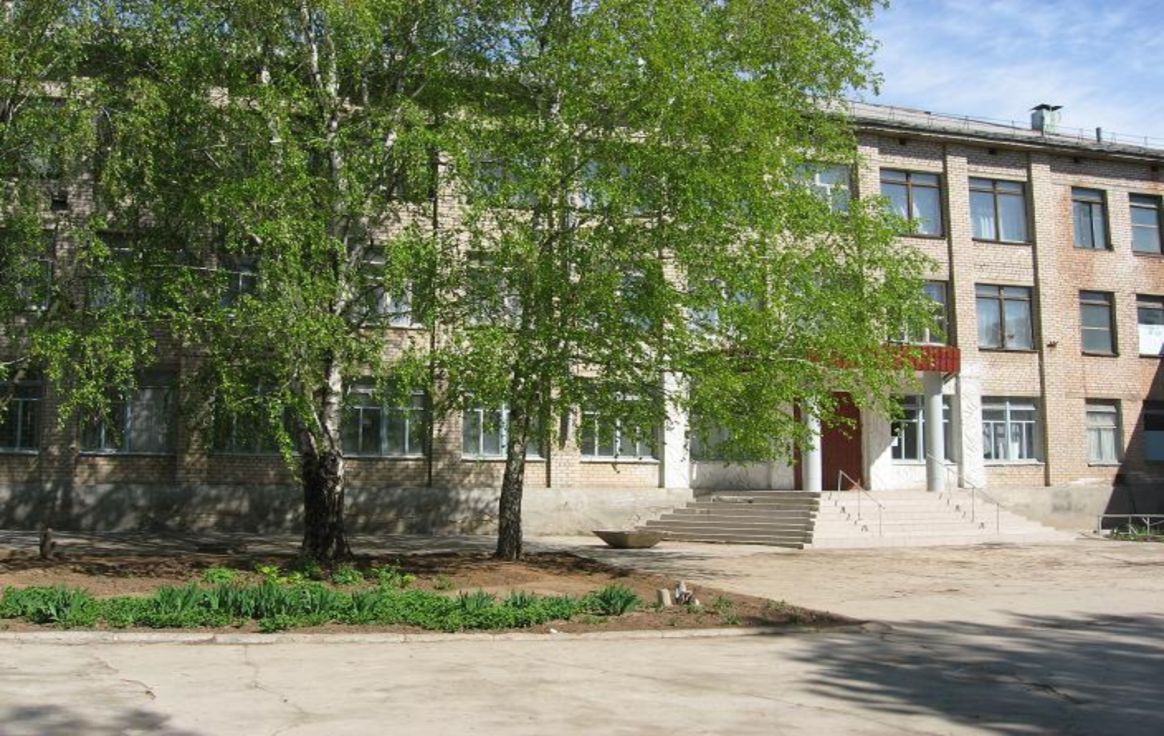 Общая физическая подготовка, как условие реализации здоровьесберегающего подхода на уроках физической культуры.
Учителя высшей квалификационной  категории
МОУ СОШ № 14 «Зеленый шум»  Соболевская О.Г. 
Награды: премия Президента РФ - 2008 г.
Задачи:
Качественное обучение физическим упражнениям, умениям и навыкам;
Обучение обрабатыванию и обобщению полученной информации при проведении тестов по уровню физической подготовленности;
Обучение способам творческого применения полученных знаний, умений и навыков для поддержания высокого уровня физической и умственной работоспособности, состояния здоровья и самостоятельных занятий.
Цель: формирование ключевых компетенций у школьников
Динамика оздоровительно-физкультурной работы МОУ СОШ № 14 «Зеленый шум»
Директор МОУ СОШ № 14 «Зеленый шум»:                               А.Г. Давыдова
Динамика оздоровления учащихся МОУ СОШ № 14 «Зеленый шум»
Директор МОУ СОШ № 14 «Зеленый шум»:                                          А.Г. Давыдова
Фельдшер МОУ СОШ № 14 «Зеленый шум»:                                        М.Д. Сунцова
Средняя частота пульса в покое (уд/мин)
Оценка  ЧСС при выполнении упражнений различного характера (уд/мин)
Периоды благоприятного развития физических качеств
                                                                         
                                                                     


  Мальчики










Девочки
Физические качества:
Быстрота- способность совершать движения в минимальный отрезок времени, с возможно большей скоростью.
Упражнения на пресс за 30 секунд 2 раза
Приседания за 10 секунд 2 раза
Прыжки со скакалкой за 30 секунд
Бег с высоким подниманием бедра     4 по 10
Бег с захлестыванием голени               метров
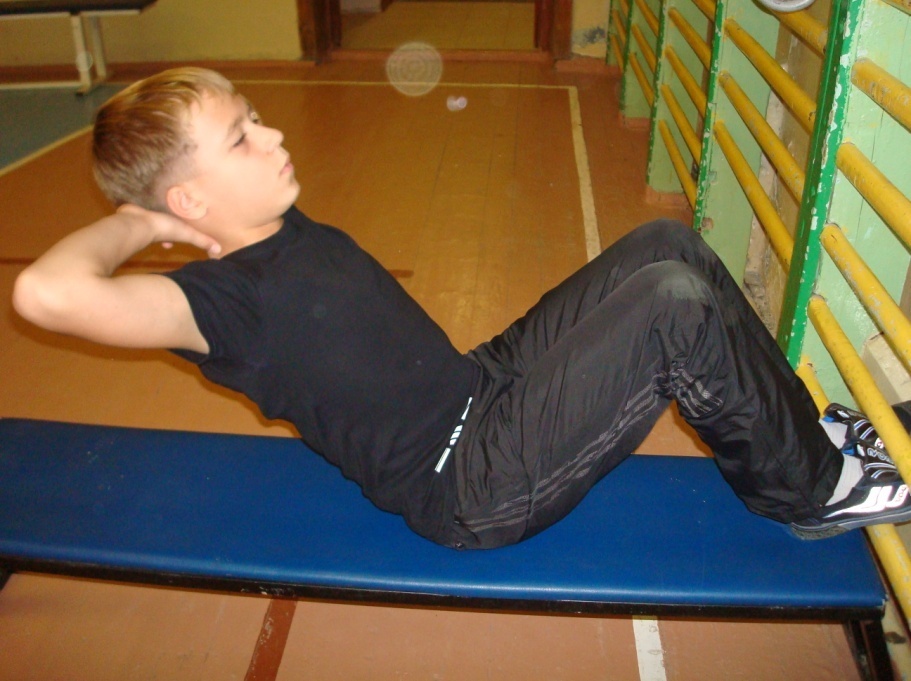 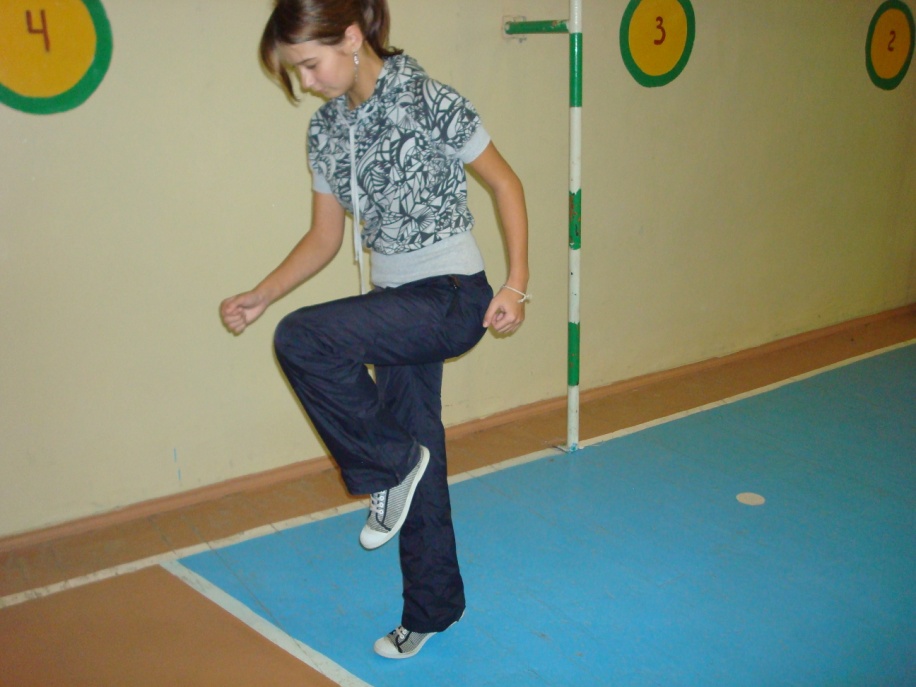 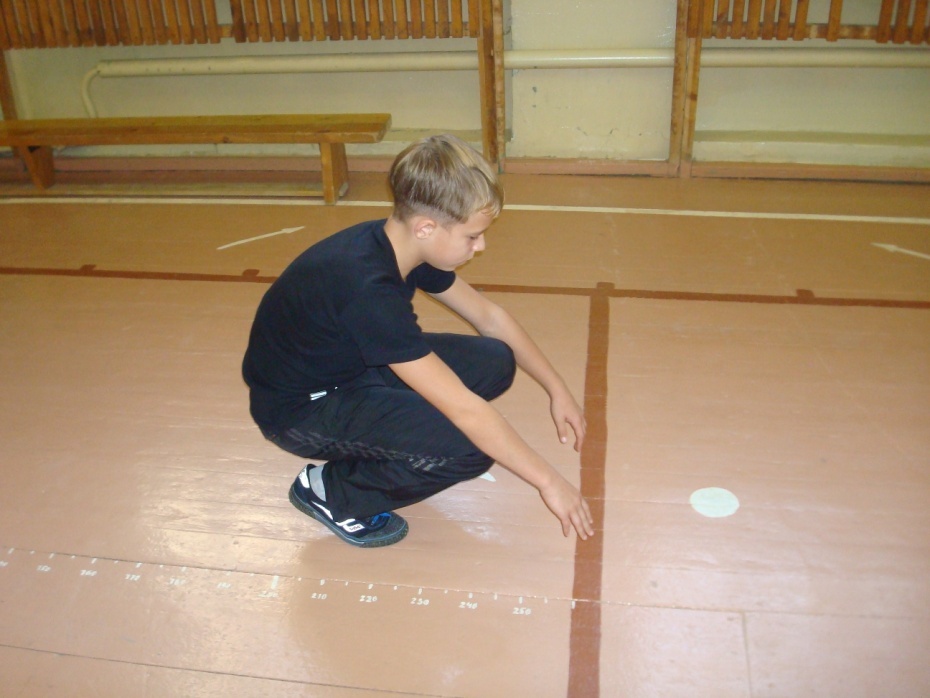 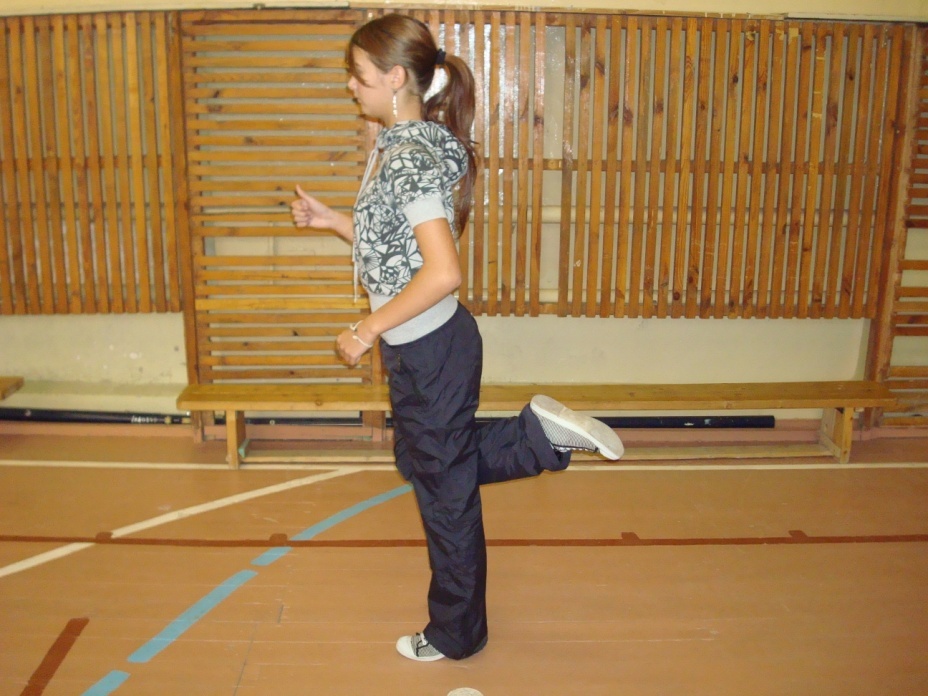 Сила-способность преодолевать внешние сопротивления посредством мышечных усилий и напряжений. Сила проявляется в большей или в меньшей степени в любых движениях.
Упражнения с гантелями
Метание набивного  мяча 1 кг 
Упражнения с отягощением
Прыжки в глубину со скамейки на мат
Вис на перекладине
Подтягивания на низкой перекладине
 Отжимания
Упражнения с гимнастическим колесом
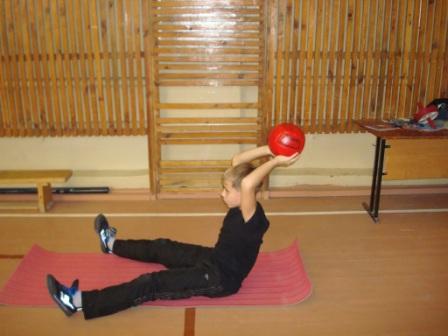 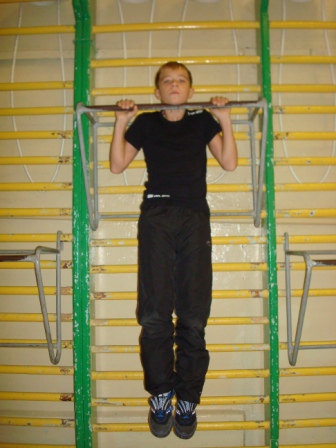 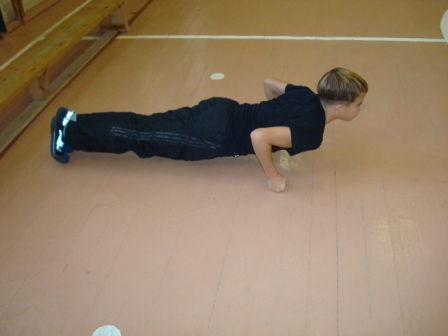 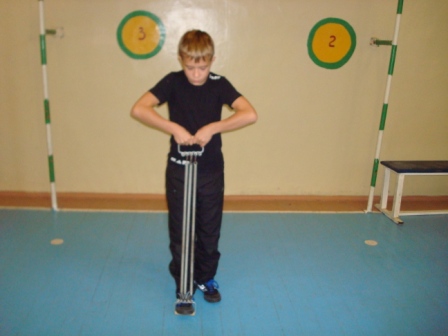 Гибкость- способность выполнять движения с большей амплитудой, это свойство организма человека, характеризующееся подвижностью звеньев опорно-двигательного аппарата
Упражнение у гимнастической стойки
Наклоны       
 влево, вправо
 вперед ,назад 
поднимание ног с опорой
Махи ног
Вперед, назад, в сторону
Упражнение с гимнастической палкой(со скакалкой)
Мосты, шпагаты, полушпагаты, глубокие выпады
Упражнения в парах
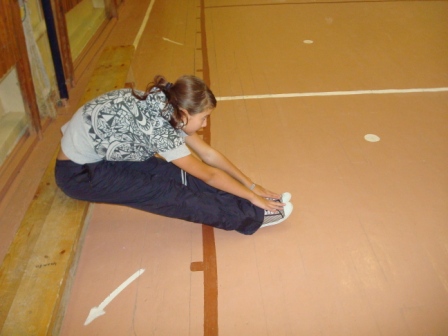 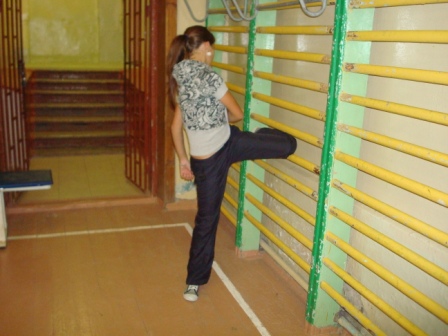 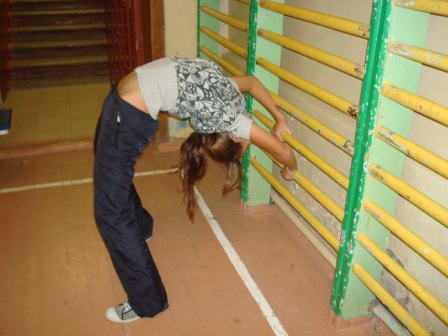 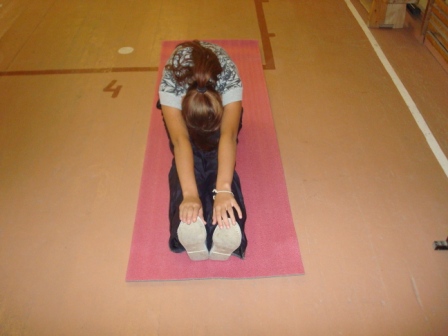 Ловкость- способность овладевать новыми движениями и перестраивать двигательную деятельность в соответствии с требованиями меняющейся обстановки
Метание мяча в цель с различных расстояний 
Кувырки
 Упражнения с двумя мечами
Ведение на месте
Ведение в движении
Передача в стену
Упражнения со скакалкой
Прыжки со скрещенной скакалкой
Прыжки на длинной скакалке
Технология мониторинга
Отслеживание динамики изменения показателей физической подготовленности в течение всего учебного года
1.Тестирование учащихся в начале учебного года
Отслеживание изменений показателей в начале и в конце учебного года (в течение всего периода обучения в школе)
Информационный блок
7.Заполнение тетради «Оцени себя»
6.Заполнение «паспорта физической подготовленности»
2.Компьютерная обработка данных
4.Подготовка аналитических отчетов о физической подготовленности учащихся
3.Создание (пополнение) банка данных о физической подготовленности учащихся
5. Составление списков учащихся с низким, средним и высоким уровнем развития
Деятельностный блок
8. Разработка рекомендаций по совершенствованию физического воспитания
9.Организация физического воспитания с внесенными коррекциями
11.Тестирование учащихся в конце учебного года
10. Ежемесячное тестирование учащихся
Круговая тренировка (тесты)
1.Бег на месте  за 10 секунд     5-47
                                                        4-36
                                                        3-25                                                                      
2.Гибкость  (наклон вперед)     
                                                       5-ладонь до пола  
                                                       4- кулак до пола 
                                                       3- пальцы до пола            
3.Ловкость  ( метания мяча в цель: 5-3раза
                                                                    4-2раза
                                                                    3-1раза 
4.Скоростро-силовые (прыжок в длину с места)(мал)5-180 см ( дев)5-170см
                                                                                                      4-155см           4-145см
                                                                                                      3-140 см          3-135см
5.Сила ( вис на перекладине) мальчика 5-30сек   девочка 5- 27сек      
                                                                            4-26сек                  4-23сек
                                                                            3-18сек                   3-15сек
80%
17%
3%
77%
18%
5%
76%
22%
2%
Уровень физической подготовленности 8 классов
ТАБЛИЦА ВОЗРАСТНЫХ ОЦЕНОЧНЫХ НОРМАТИВОВ ДЛЯ ШКОЛЬНИКОВ
Для мальчиков, юношей
ТАБЛИЦА ВОЗРАСТНЫХ ОЦЕНОЧНЫХ НОРМАТИВОВ ДЛЯ ШКОЛЬНИКОВ
Для девочек, девушек
Таблица для определения уровня физической подготовленности
Формулы для вычисления физической кондиции:



Отжимание в упоре лежа      О= (Р – НВП): НВП;
Прыжки в длину с места       П=(Р – НВП): НВП;
Поднимание туловища          Пт=(Р - НВП): НВП;
Вис на перекладине                В=(Р - НВП): НВП;
Наклоны туловища вперед   Н=(Р – НВП): НВП.
Внимание! Формула бега отличается от предыдущих!
Бег  1000 м                                 Б=(НВП – Р): НВП.
Обозначения: Р – твой результат в соответствующих тестах; 
НВП – норматив из таблицы, соответствующий данному тесту, возрасту и полу.
Общий уровень физической кондиции
ОИУФК = (О+П+Пт+В+Н+Б):6
Оценка индивидуального уровня физической кондиции
Проблемные вопросы :
1.Какими методами и тестами можно проверить физическую подготовленность?
2.Соответствует ли моя физическая подготовленность моему возрасту?
3.Какими упражнениями можно развивать физическую подготовленность?
4.Какова реакция организма на физические нагрузки?
Темы самостоятельных исследований учащихся:
Самооценка физической подготовленности. 

Соответствие своего возраста двигательному возрасту.
Самооценка физической подготовленности
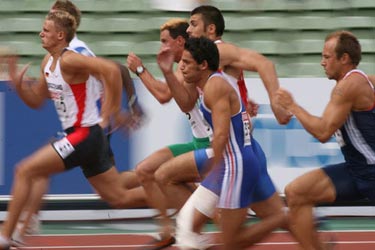 Работу выполнил учащийся 10 класса 
 Муниципального образовательного учреждения - средней общеобразовательной школы  №14 «Зелёный шум» г.Волжского Волгоградской области 
Чайковский Сергей
«Нет на свете прекрасней  одежи,
Чем бронза мускулов и свежесть кожи».                                 В.В.Маяковский
проблемный вопрос: Каков уровень моей физической подготовленности (кондиции)?
Цель работы: Определение общего индивидуального уровня физической подготовленности или кондиции (ОИУФК).
Этапы работы:
Личные показатели по выполнению нормативов Чайковского Сергея, где Р- мой результат;НВП –мой норматив возрастной, из таблицы НВП.(Р-НВП):НВП = результат ОИУФК
Оценка индивидуального уровня физической кондиции
Динамика общего индивидуального уровня физической кондиции (подготовленности).
2007 год –1, оцениваю ОИУФК, как отличный и ставлю себе 5 баллов.
2008 год – 0,84, оцениваю ОИУФК, как хорошо и ставлю себе 4 балла.
2009 год – 1,5,оцениваю ОИУФК, как отличный и ставлю себе 5 баллов.
Вывод:
Я, выполнив тесты, определил, что моя физическая подготовленность находится на высоком уровне, соответствует возрастным критериям. Я вполне удовлетворен, у меня великолепное настроение, хорошая работоспособность и большие планы на будущее.
Информационные ресурсы.
Комплексная программа физического воспитания 1- 11 кл. Авторы Лях В.И., Зданевич А.А.
Мустаев В.Л. Оценка физической подготовленности школьников.Журнал «Физическая культура в школе» №2  2003 год, с.26.
Новикова И.В. Урок физической культуры. Лекции СарИПКРО, 2003 г.
Таблицы возрастных оценочных нормативов для школьников
Оценка индивидуального уровня физической кондиции (подготовленности):
     - Формулы для вычисления физической кондиции
     - Таблица оценки индивидуального уровня физической
        кондиции.
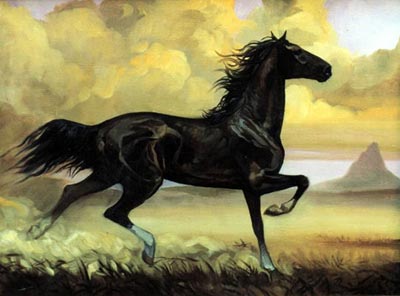